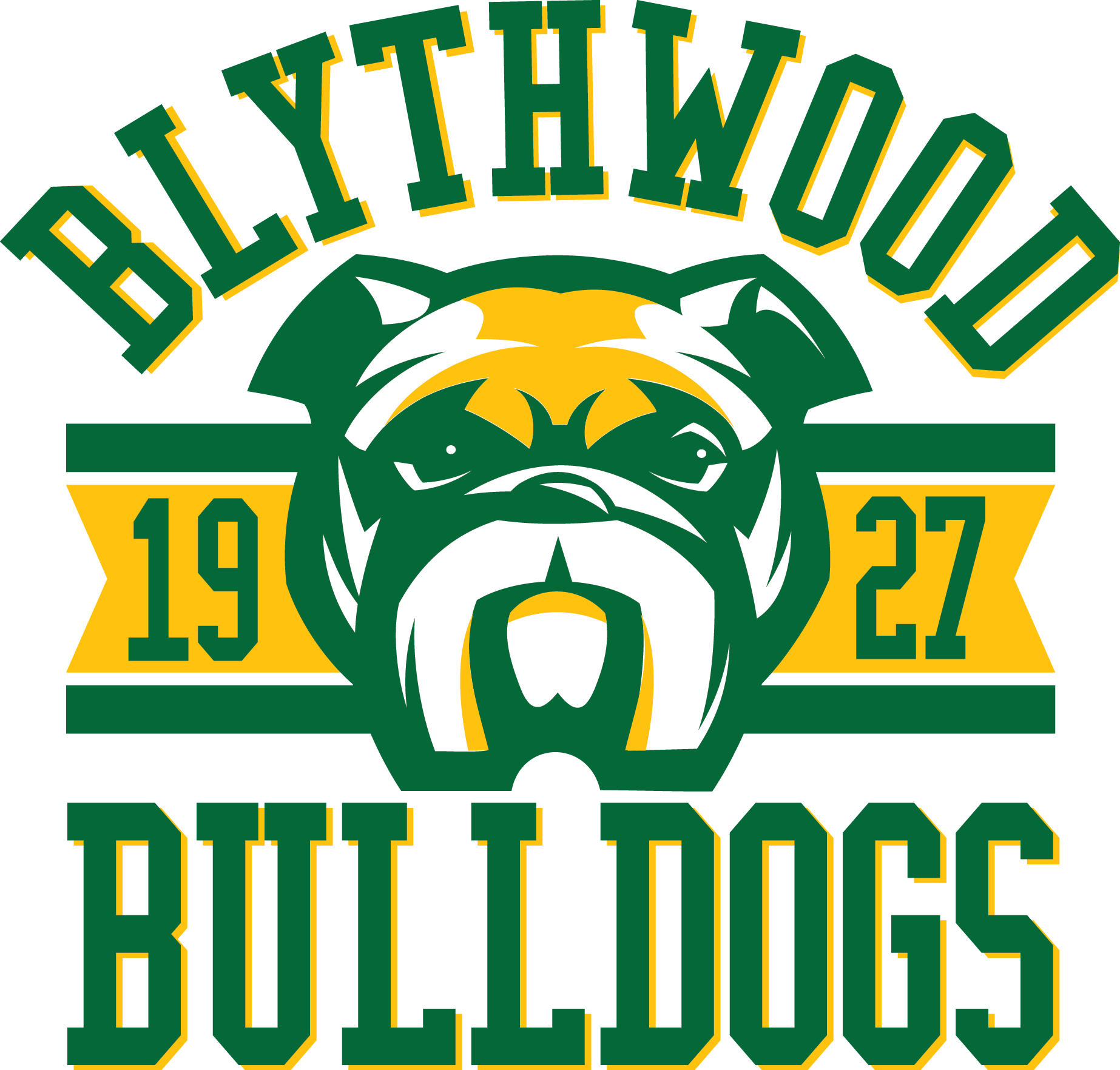 PARENT HANDBOOK
2 Strathgowan Crescent
Toronto, Ontario
M4N 2Z5
Telephone: (416)393-9105
Blythwood@tdsb.on.ca 

Principal:
Romina Barone-Pace

Office Administrator:
Dimnitra Giftakis
Superintendent:
Roni Felsen

Trustee:
Rachel Chernos-Lin
PRINCIPAL’S MESSAGE
Welcome to Blythwood Junior Public School. We look forward to a wonderful year ahead! At Blythwood we are dedicated to the safety, well-being and success of all our students. In partnership with staff, students and parents we strive to create a stimulating and challenging learning environment that encourages all students to realize their full potential. Our goal is to develop responsible and independent members of society.
In support of this vision, at Blythwood we provide a variety of academic and extra-curricular programs that allow each student to develop important life skills and become well rounded individuals. Our students are given the opportunity to participate in a variety of sports; explore Science, Technology and Mathematics both in and outside of their classrooms; challenge Global and Social Issues via clubs, fundraisers and anti-bullying initiatives; share student voice and enjoy the Arts through our Music, Dance and Drama performances.
The staff and parents at Blythwood are committed to the development and growth of each child. Together we teach, mentor and inspire our students to grow as learners and to challenge themselves in order to achieve success.
I am very proud to be part of this wonderful school community.
Regards,
Ms. Barone-Pace
OPERATIONAL GUIDELINES
SEPTEMBER ORGANIZATION OF CLASSES AND PLACEMENT OF STUDENTS
Staff has worked diligently at completing class placements in June. We ask that parents respect the process and time that was put into creating balanced classes that will ensure the success of each of our students.  Please note however, that due to increases and decreases in enrollment, changes may need to be made in grade organizations, teacher’s assignments and the placement of children during the month of September. If changes are required, it is the responsibility of the Principal to ensure that the needs, ability and interests of students are maintained and that all classrooms remain well balanced. Parents will be notified in advance if any changes are required.
Key Dates– 2023-2024
September 5th					 - First Day of School
October 6th						 - P.A. Day 
October 9th                     	           	 -  Thanksgiving Day (No School)
November 17th                            		 -  P.A. Day
December 8th 					 - P. A. Day			
December 25th –Jan. 5th 			 -  Winter BREAK
January 19th                                  	 -  P.A.  Day
February 16th                                 	 -  P.A. Day
February 19th                                  	 -  Family Day
March 11th – 15th                               	 -  MARCH BREAK
March 29th 					          -  Good Friday (No School)
April 1st                                            	 -  Easter Monday (No School)
April 19th 						 -  P.A. Day
May 20th 						 -  Victoria Day
June 7th                                           	 -  P.A. Day
June 28th 						 - Last Day of School
PARENT COUNCIL
With the beginning of each school year comes the opportunity for all parents, new and returning, to participate in Blythwood JMS. As always, parents are encouraged to become involved and are always welcome to attend regular school council meetings. 
Blythwood has always had wonderful support and involvement from parents, and we look forward to another year of continued success for our students and parents alike!
Our current school council chairs are Denise Boushy-Christie and Melissa Farjo.
STAFF FOR 2023-2024
Kindergarten TeamJodi LindsayMaria Karras, ECEAlex Zamora
Anna Senthivel (Thangarajah), ECEPrimary DivisionCarol Stants – Grade 1Antonietta Scalzo – Grade 1Monisha Katyal- Grade 2Jacqueline Singh (Obradovic) – Grade 2Rocky Rampersad – Grade 3Junior DivisionGail Evelyn- Grade 3/4Jessica Solomon (a.m.) – Grade 4
Erli (Erlira) Zacaj (p.m.)– Grade 4Brigitte Ugolini  – Grade 4/5Peter Carnide – Grade 5/6Carri Brown – Grade 5/6Support Staff and Prep DeliveryDebbie Kumpf (a.m.) Debbie Kumpf (p.m.)Erli Zacaj (a.m.)David HaywoodGrace MirabelliNancy Compton (a.m.)
Zoe Lucas
Office StaffRomina Barone-Pace- PrincipalDimitra Giftakis- OA

Caretaking Team
– Head Caretaker
Evening caretaker

Lunchroom Supervisor
Dona Scopazzi
Alison Stanley
Saima Nasrullah
Mina Delbasteh
Suhitha Sivakumaran
1st Day Procedures
We look forward to welcoming our students back to in school, on Tuesday, September 5th. Kindergarten students will meet in the kindergarten gated play area in the morning. Staff will be there to greet and support your child(ren) return. Students in grades 1-6 will meet their teacher on the field. Staff will have signs with their names and class lists. Once the bell rings, students will line up and their classroom teacher will bring them inside the building. Parents will not be invited in at this time. 
At the end of day students will be dismissed at their exit doors. Please see location below. This will be the exit used for morning pick up and after school dismissal.
BELL TIMES
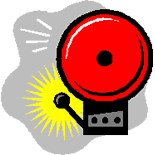 PUNCTUALITY
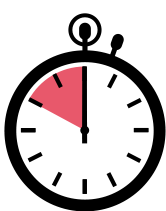 Being on time for school is a key to success and a good valuable habit to establish.  The bell rings at 8:55 a.m.  Children should be in the schoolyard shortly before those times, ready to enter the school with their classmates. Students who arrive late create learning interruptions not only for themselves but also for their classmates. If your child is late, he/she will be met at the front; then make their way on their own to the office for a late slip.
EARLY PICK UP/LATE ARRIVALS
If your child arrives to school late, he/she needs to come to the front entrance; then make their way on their own to the school office to obtain a late slip before going to their classroom. 
If your child is required to leave school before dismissal time a note or email, signed and dated is needed to sign your child out. We ask that you buzz the office at the front entrance, and we will send your child out to you. 
If an early pick up is unplanned, please contact the school office, prior to arriving. The office staff will contact the teacher to have your child meet you at the front doors.  
Please give yourself 10-15 minutes to allow for your child to be located, gather his/her personal items and make their way to the front entrance.
STUDENT ABSENCES
If your child is sick he/she should be kept home to rest to recover quickly and not transmit the illness to others. Parents are requested to call the main office at 416-393-9105, option 1 or to call 1-833-250-2290 to inform the school of their child’s absence as soon as it becomes known. Please advise of any absences before 8:40 a.m. and 12:40 p.m.
In accordance with the TDSB Student Attendance and Safe Arrival Policy, the school is required to regularly track and monitor student attendance and bring to the attention of the Principal prolonged and/or frequent absences/lates. In those situations where the attendance is deemed problematic, the Principal will adhere to TDSB processes and address the issue.
SCHOOL SUPERVISION
Staff supervision in our schoolyard begins at 8:40 a.m.  Students should not be dropped off in the schoolyard prior to this time. 
Schoolyard supervision, at the end of the day, ends at 3:50 p.m.  Parents/caregivers should meet students at their designated exit/entry door by this time. 

**Please note that staff does not supervise the Playscape before and after school. If you allow your child to access the Playscape during these times, parents are responsible for supervising their child(ren) **
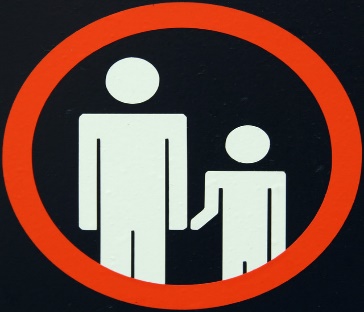 CHANGE OF ADDRESS AND TELEPHONE NUMBERS
Please report any of the following changes immediately to the school:
change of address and telephone numbers
change of business telephone numbers
change of “emergency” contact person 
change in medical information
change in e-mail address(es)
In the event that your child is sick or injured; or if the school needs to close for an emergency reason, it is essential that we are able to contact you.  Please keep us informed  with all up-to-date information.
RECESS ROUTINES
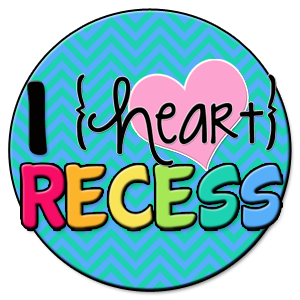 Students will have three recess breaks throughout the day. Students will have morning recess at 10:05-10:20 a.m., lunch recess between 12:10-12:40, and afternoon recess at 2:10-2:25 p.m.
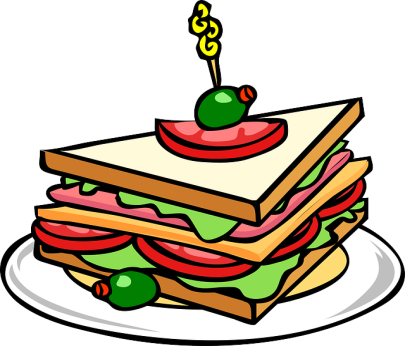 LUNCH ROUTINES
Parents will be required to commit to either having your child stay at school EVERY DAY or go home for lunch EVERY DAY. For safety reasons we cannot manage diverse schedules for multiple students. On the occasion where a student who stays for lunch, is required to go out for lunch, parents will need to inform the school of this. 
Students will eat lunch between 11:40 to 12:10 p.m. at their desks, in their classrooms, supervised by our Lunchroom Supervisors. Students can bring a placemat for their desk if they wish and must have all necessary eating utensils with them.  Students will not be sharing food or utensils. 
Students will be outside for the lunch recess and should be dressed accordingly for the weather.  In the event of inclement weather, students will be in their classrooms for lunch recess.
Students who go home everyday for lunch will be dismissed at their designated entry/exit door.  They need to return to their designated area in the schoolyard at the end of their lunch recess break; remembering to arrive on time to come into the school with their class.
WASTE FREE LUNCH
We continue  encouraging “Waste Free Lunch ” at our school. Help us become leaders in this environmentally friendly waste reduction program.  It involves the following steps:  
Lunches and snacks should be packed in re-usable containers, not in disposable bags.
Unfinished lunch will be brought back home.
In order to avoid spills, we ask you to use containers that are re-sealable.
Thank you for your ongoing support with our school’s environmental efforts.
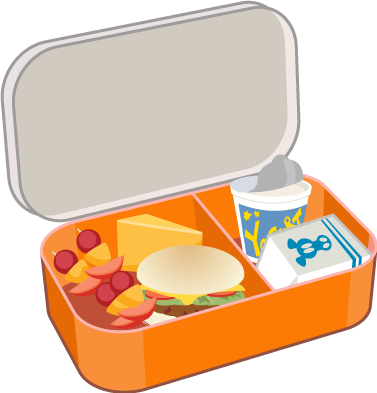 WASHROOM ROUTINES
Students are expected to use the washrooms responsibly and with extra care. Students are to practice proper hygiene and minimize contact with high touch surfaces.
VISITORS AND VOLUNTEERS
Parents, visitors and volunteers are required to come to the office and sign in upon arrival. A binder is available along with a visitor lanyard which you are expected to wear while in the school building. Please remember to sign out at the office when you are leaving.
IMPORTANT: All volunteers require a Police Reference Check. Please contact the office for further information.
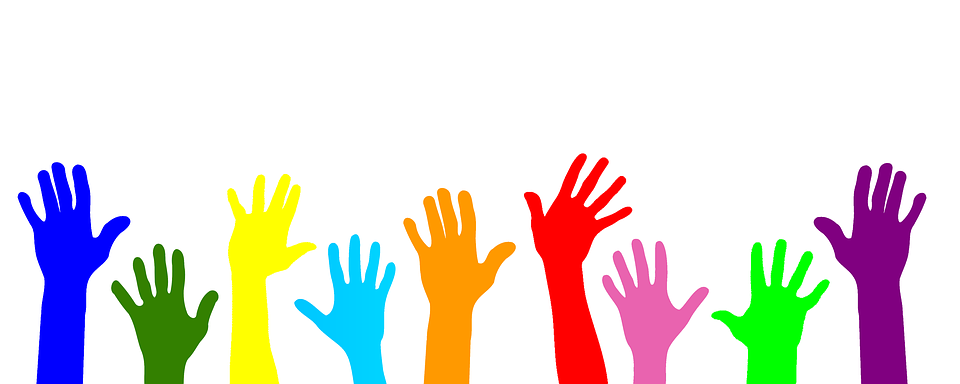 HEALTH & SAFETY
SCREENING
Students and staff should continue to do a daily self-assessment before entering school or Board buildings and stay home if they are sick.
REPORTING AND ABSEENTISM
The Ministry of Education no longer requires COVID-19 cases or absences to be reported. Of course, we will continue to monitor high absenteeism due to illness and alert our Superintendent and TPH.
WATER FOUNTAINS
ALL students are to continue using our filling stations for drinking water.  Students are to bring their own water bottles and refill them at the water stations.
Classroom sinks are not to be used for drinking water.
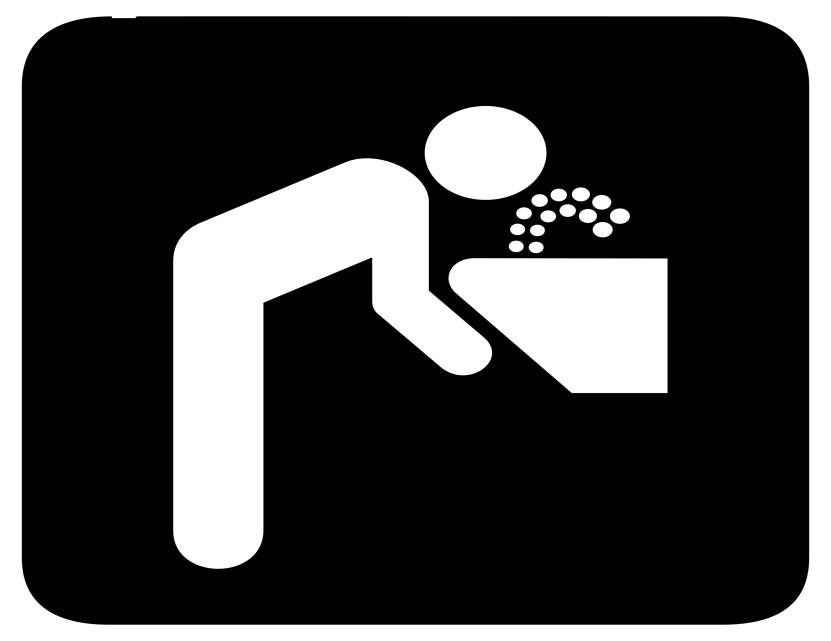 EMERGENCY MEDICAL INFORMATION
For students who are at risk medically i.e.  anaphylactic (reaction to insects or food), asthma, etc. it  is imperative that parents complete emergency forms.  These forms need to be reviewed with a family doctor and returned to the school office as soon as possible. Anaphylactic students are required to have two epipens at school; one to be kept in a ‘fanny pack’ and worn at all times and one to be kept in the office. 
All students are required by law to be immunized.  Failure to provide proof of immunization/declaration of non-immunization could result in suspension of a student by the Medical Officer of Health.  Any medical needs or restrictions must be reported to the office.  If a child requires medication during the school day, the TDSB Permission to Administer Medication Form must be completed prior to administration of any medication.
MEDICATIONS
Principals, teachers and support staff of the TDSB are not permitted to administer any type of prescription medication during the school day, unless we have written authorization signed by a parent and the prescribing physician (doctor).  The forms to dispense any medication must be updated when a change occurs. These forms are available from the school office.
Also, please be advised that staff in TDSB schools cannot dispense any non-prescription medications (aspirin, Tylenol, cough syrup, etc.) to students.
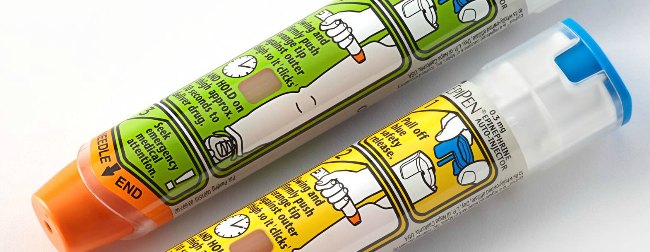 ALLERGEN AWARENESS
Please be aware that there are children in our school with severe life threatening food allergies to peanuts/nuts.  This is a medical condition (anaphylaxis) that causes a severe reaction to specific foods and can result in death within minutes.  As this affects the entire school community, please remember:

Do not send snacks or lunches with your child that contain (or say “may contain”) peanut and/or nut products.. 

Speak with your child about not sharing their snacks or lunches with students. Washing hands after every meal is also a safe practice to help prevent spreading of peanut residue.

Birthday celebrations: please DO NOT SEND ANY ITEMS OR FOOD products for birthday celebrations.
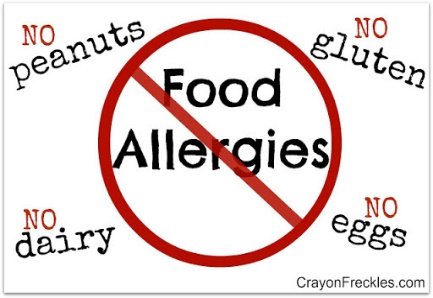 PEDICULOSIS (HEAD LICE)
Pediculosis is a common occurrence in school.  Parents/guardians should check their child’s hair regularly. Students who have live lice will be sent home to complete the course of treatment.
SAFETY & ACCIDENTS
Please take a few minutes to review basic safety rules with your child.  This will reinforce the lessons taught by the teachers regarding safety and rules at school.  Despite the constant reminders and attention given to students regarding safety, occasional accidents do happen.  
In case of a minor accident i.e. cuts, scratches etc., first aid will be administered by the school staff.   If the child continues to be uncomfortable or is in distress, it is the school's practice to notify the parent/guardian.  In case of serious accidents the parents/guardians will be notified as soon as possible to request direction from them.  
The Principal will take the appropriate action as directed by the TDSB if attempts to contact you are not successful.  In case of an emergency it is imperative that we have an up-to-date telephone number for your home, work, daytime care provider, day care or emergency contact other than a parent.  Please inform the school of any changes in contact information throughout the  year.
STUDENT WELL BEING
The change in routines and feelings of separation from peers, educators and other important caregivers may cause distress. However, this time offers an opportunity to strengthen our resilience and pay greater attention to our well-being.  
At Blythwood we continue to provide support to our students. Building relationships, offering support and building capacity of staff will help ease the transition back to school.
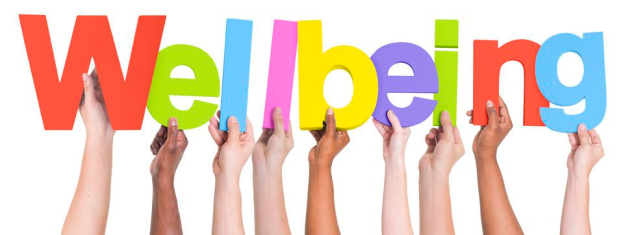 CODE OF CONDUCT
TDSB’s Code of  Conduct, Code of Online Conduct  and Chart of Consequences of Inappropriate Student Behaviour is available on our tdsb website at www.tdsb.on.ca 
Caring & Safe Schools (tdsb.on.ca)  Staff will be reinforcing these rules in the classrooms and throughout the school and at student assemblies during the year.  We are committed to maintaining a safe and welcoming environment for all members of our community and your support and cooperation is crucial.

Please note our Blythwood cell phone procedures that will be enforced daily on the next slide.
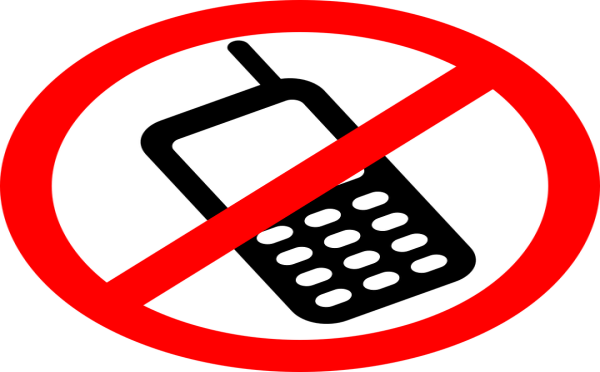 CELL PHONES
Students are asked to leave all cell phones and other communication/ media devices at home. If however, parents feel it is necessary to have their child carry a cell phone, the following guideline needs to be respected:
While on school property, all cell phones must be turned off and stored in backpack. Cell phones are NOT to be used during recess, lunch,during the instructional day and/or sanctioned school events. Students are NOT to record at any time while on school property. This impacts student, staff and school confidentiality and privacy.
If your child has a need to call home, he/she needs to come to the school office and use the phone available to them. Electronic devices- Ipods, cameras, tablets, cell phones  etc., are ONLY permitted  when approved by the teacher for program use in the classrooms. If these items are used during school hours, they will be confiscated and returned only to a parent at the end of the day.
Parents wishing to contact students can do so by contacting the main office 416-393-9105. 
We thank you for your support.
CHILD WELFARE
In accordance with Ontario Law, school staff is obliged to report any disclosure or suspicion of alleged child abuse.
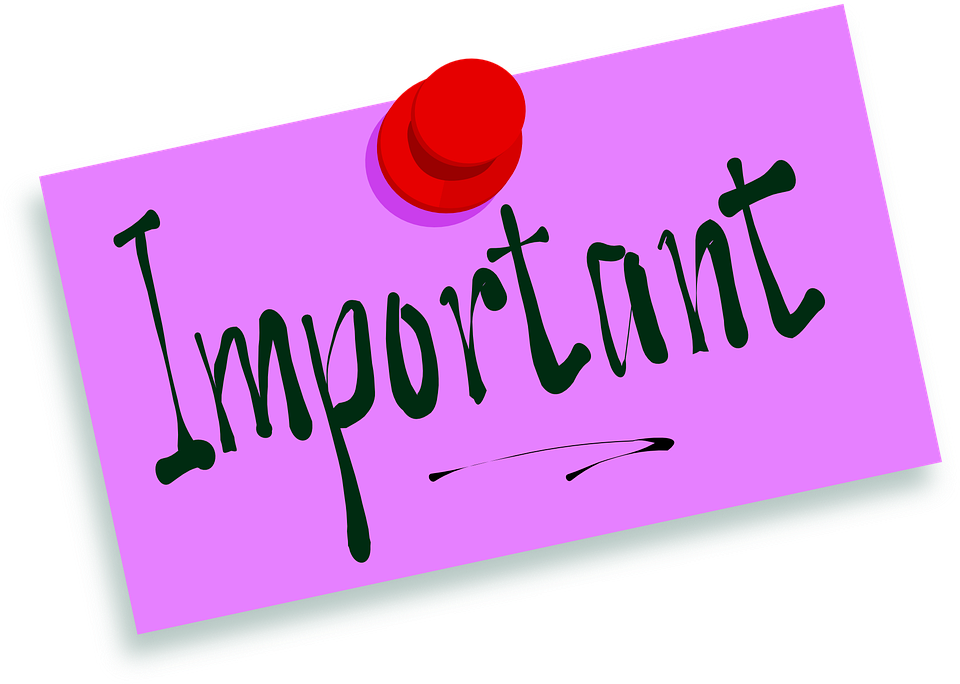 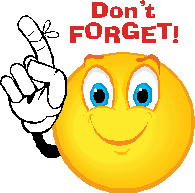 IMPORTANT REMINDERS
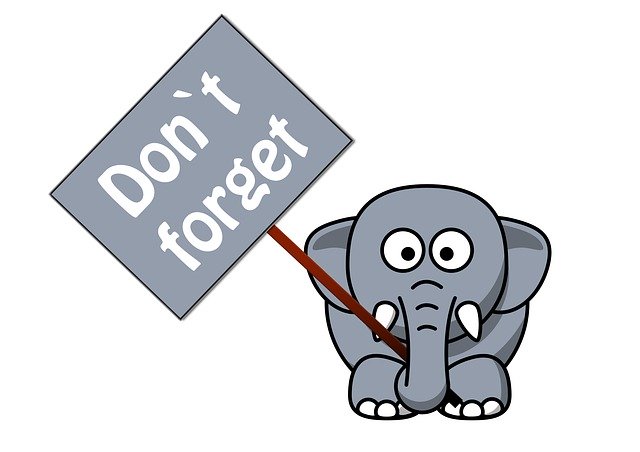 STUDENT AGENDAS
We will be using student agendas for our students in Grades 1 – 6.  We strongly encourage the use as it serves as a valuable organizational and teaching tool. The school has purchased agendas for each student this year. Students will not be required to pay for them.
LOST AND FOUND
Please label your child’s clothing/personal items so they may be identified and returned promptly. 
If an item is not labelled, it will be placed at our lost and found. Items are displayed periodically during the year for easy retrieval.
VALUABLE ITEMS
Students should leave valuable items such as expensive jewelry, iPods, cell phones, video/computer games and toys at home.  Hockey sticks, baseball bats and hard balls are not permitted at school. The school is not responsible for lost, stolen or damaged items. 
Under no circumstances, are weapons, or replicas of a similar nature (i.e., toy gun, water gun) permitted on school premises.  Your child should only bring to school items necessary for the school day or items that the teacher has requested they bring for instructional purposes.
HOMEWORK
The TDSB recognizes the value of homework that furthers students’ learning in relation to the curriculum.  Homework should be practical and meaningful and directly related to the Ontario Curriculum Learning Expectations.  A well-designed homework program should not be punitive or place unreasonable demands on the students or parents. 
 The TDSB Homework Policy strives to create a balance between school expectations, extra-curricular activities and family time. Please refer to the TDSB website for further information.
STAY IN TOUCH
The Board has launched a Back to School website for parents, caregivers and students that will continue to be updated in the coming days. More detailed communication will be shared directly with them at the end of next week.
Blythwood Weekly
Blythwood communicates with families by e-mail.  Each Friday you will receive the Weekly Friday Flash – providing school information, upcoming dates to keep in mind, school celebrations,  school news, etc.  
The school website is: http://schoolweb.tdsb.on.ca/blythwood 
Important school information is contained in both of these sources  and serve to keep you informed of school news.
We also send out a monthly newsletter at the start of each month. 
Please be patient as I update the website this month.
DROP OFF AND PARKING LOT
Please do not park in the school parking lot. We have limited parking for staff and TDSB visiting staff. 
Your child(ren) safety is very important to us at Blythwood. Please follow the safety traffic rules for drop off and pick up. We encourage parents driving to school to please use the Kiss and Ride program. It ensures that your child is safely removed from your vehicle. 
Parents, please do not have your children stop to tie their boots/shoes or adjust their clothing behind your vehicle. Cars pulling up to drop off their children may not see your child crouched down and this may result in a serious accident. 
After school pick up continues to cause some disruption to our bus picking up our students. You are not to be parked in the bus pick up zone at any time during the day.  Cars should not be stopped or parked on the East side of Strathgowan.
Lastly, please do not park in our neighbours’ driveways. This is private property and maintaining a positive relationship with our community neighbours is very important. Cars should not be using these driveways to turn around or make three point turns on Strathgowan. 
Your cooperation and understanding are greatly appreciated. We all want to keep your children safe.
WE LOOK FORWARD TO WORKING TOGETHER!